Integralni i multimodalni transport
Prof. dr. sc. Serđo Kos
VII. predavanje
CESTOVNI PROMET: PARAMETRI RADA
CESTOVNI PROMET
Cestovni promet može se podijeliti prema namjeni, teritorijalnom obilježju i prema načinu organiziranja.
Prema namjeni: javni promet za opće društvene potrebe i prijevoz za vlastite potrebe
Javni cestovni prijevoz obuhvaća prijevoz osoba i stvari (svi tereti), a može ga koristiti svatko pod jednakim uvjetima. Prijevoz za vlastite potrebe vrši se zbog zadovoljenja potreba vlasnika vozila, bilo u društvenom, bilo u privatnom sektoru (vozni parkovi poduzeća, društvenih organa, motorna vozila građanskih osoba i slično).
Prema teritorijalnom obilježju, cestovni promet može biti unutrašnji i međunarodni. Unutrašnji promet vrši se unutar teritorija jedne zemlje, i obično se dijeli na gradski, međugradski i prigradski. 
Prema načinu organiziranja, cestovni prijevoz može biti linijski i slobodan (od slučaja do slučaja). Linijski transport obavlja se po utvrđenom redu vožnje i tarifama. On može biti stalan i sezonski. Slobodan transport jest takav način prijevoza gdje se svi elementi prijevoza-vožnje posebno ugovaraju (vrijeme, kapacitet, smjer, cijena, i slično). Njime se uglavnom vrši prijevoz robe, a povremeno i putnika (izleti, ...).
IZMJERITELJI (PARAMETRI) RADA U CESTOVNOM PROMETU
Parametri rada u cestovnom prometu služe kako bi se za pojedine vrste cestovnih transportnih sredstava mogli utvrditi transportni učinci i rezultati transportnog rada.



Osnovni pokazatelji (parametri) transportnog rada u cestovnom prometu su:
[Speaker Notes: Pokazatelji pomoću kojih se utvrđuje potreban broj vozila (vozni park), obrt vozila, količina tereta koja se prevozi, proizvodnost rada teretnog vozila i tegljača, potreban broj prikolica i poluprikoica (priključnih vozila, iskoristivost mjesta, brzina prijevoza, srednja duljina putovanja, intenzitet kretanja vozila, koeficijenst izmjene putnika, proizvodnost autobusa i ostali elementi transportnog rada]
IZMJERITELJI RADA U PRIJEVOZU TERETA CESTOVNIM PROMETOM
- Izračun potrebnog broja vozila za izvršenje nekog transportnog rada ovisi o prometno-tehničkim i ekonomskim uvjetima. Prije ovog proračuna treba izabrati vrstu vozila s obzirom na vrstu i količinu tereta, udaljenost prijevoza, klimatske uvjete rada, vrste kolovoza i tehničko-eksploatacijske osobine raspoloživih vozila.
- Pri tome treba imati na umu da se veći transportni učinci postižu vozilom s boljim prijevoznim osobinama kao što su: veći ukrcajni prostor, povoljniji odnos korisne nosivosti i ukupne mase, mogućnost čuvanja tereta, mehanizacije ukrcaja i iskrcaja i slično. Danas se sve više primjenjuju tegljači s poluprikolicama umjesto s prikolicama, jer se bolje prilagođuju raznim vrstama tereta, a postoji i mogućnost organiziranja integralnog transporta.
- Potreban broj vozila (vozni park) može se izračunati na više načina s pomoću odgovarajućih elemenata, kao što su: nosivost vozila, broj prijeđenih kilometara u jednom razdoblju (npr. u jednom radnom danu), vrijeme rada, brzina prijevoza, koeficijent iskorištenja prijeđenog puta, vrijeme  obrta vozila, itd.
IZBOR VOZILA S OBZIROM NA NJEGOVE TEHNIČKO TEHNOLOŠKE PREDNOSTI
- Pri izboru vozila za prijevoz tereta, odlučne su koristi, odnosno prednosti jednog vozila prema drugom.
- Primjer :  usporedba prednosti i koristi pri upotrebi i izboru tegljača (vučnog vozila) ili teretnog vozila (kamiona) pod uvjetom da jedna i druga vrsta motornog vozila imaju istu nosivost. Korištenjem tegljača s prikolicom postiže se veći obrt motornog vozila, jer se on ne zadržava na ukrcaju i iskrcaju. Vrijeme se gubi samo za spajanje i otpajanje prikolice. Time se istvaruje i veća produktivnost rada vozila uz znatno manje troškove prijevoza. Ako se raspolaže sa više prikolica, proces njihove upotrebe i njihovog rada može teći na način da se jedna prikolica krca, da druga prevozi, a da se treća iskrcava. 
- Nadalje, vučno vozilo nije zavisno od priključnog, odnosno tovarnog. Prikolice se mogu koristiti za razne namjene: za prijevoz tekućina, samoistovarne (kiperi), za prijevoz kontejnera (plato i standardne), hladnjače, za rasuti teret itd.
- Vučno vozilo – tegljač ne ovisi o mogućnosti rada poluprikolice. To znači da se može upotrijebiti preko cijele godine, što nije moguće kod standardnih teretnih vozila.
- Izbor vozila može se izvršiti i prema broju obrta, trajanju jednog obrta vozila te prema korisnoj relaciji gdje je rad oba vozila isti.
PRORAČUN POTREBNOG BROJA PRIKOLICA
IZMJERITELJI RADA U PRIJEVOZU PUTNIKA
- Broj mjesta za prijevoz putnika određuje se brojem sjedišta i brojem registriranih mjesta za stajanje u gradskom i prigradskom prometu, a u međugradskom samo brojem sjedišta.
- Stupanj popunjenosti može se izračunati i iz odnosa broja putnika u autobusu i njegova kapaciteta (rezultat nije siguran jer se tijekom vožnje mijenja broj putnika).Što je koeficijent iskoristivosti mjesta manji, veća je udobnost putovanja, ali je manja ekonomičnost rada vozila.
- Brzina putovanja u prijevozu putnika određuje se odnosom dužine prijevoza i vremena vožnje, ili vremena vožnje sa svim usputnim zadržavanjima zbog ukrcavanja putnika i drugih razloga. Brzina prijevoza također se može odrediti odnosom dužine prijevoza i ukupnog vremena na radu. 
- Ukupno vrijeme na radu čini vrijeme vožnje, usputno zadržavanje, zadržavanje zbog smjene vozača, vrijeme za tehničke potrebe vozila, vrijeme za sastavljanje dokumenata, i dr. Ta se brzina naziva komercijalna ili eksploatacijska brzina. U dobroj organizaciji prijevoza razlika između pojedinih brzina treba biti što manja. Tako primjerice komercijalna brzina treba biti nešto manja od prometne brzine.
CESTOVNA MOTORNA VOZILA – tehnički parametri
Najmanja specifična snaga motora:
za automobile, kombi vozila i motocikle: 14,72 kW/t;
za autobuse 8,83 kW/t;
za teretna vozila 7,36 kW/t;
za teretna vučna vozila i autobuse s priključnim vozilom 4,41 kW/t.

Najveće dopuštene dimenzije:
motorna vozila 12,0 m;
priključno vozilo s rudom 12,0 m;
tegljač s prikolicom 16,5 m;
vučno vozilo s prikolicom 18,35 m;
zglobni autobus 18,0 m.

Najveća dopuštena širina u RH iznosi 2,55 m, a najveća dopuštena visina u RH iznosi  4 m
Najveće dopuštene mase vozila na motorni pogon ili skupa vozila:
dvoosovinska prikolica 18 t;
troosovinska prikolica 24 t;
troosovinsko motorno vozilo s dvo- i troosovinskom poluprikolicom 40 t;
dvoosovinski tegljač s dvo- ili troosovinskom poluprikolicom 40 t;
troosovinski tegljač s dvo- ili troosovinskom poluprikolicom jada prevozi 40-stopni ISO kontejner kao kombiniranu prijevoznu jedinicu 44 t;
   - Ukupna masa prikolice ne smije biti veća od ukupne mase vučnog vozila za više od 50%.
Cestovna motorna vozila – tehnički parametri
Osovinsko opterećenje vozila odnosno skupa vozila u stanju mirovanja na vodoravnoj podlozi:
jednostruka slobodna osovina 100 kN;
tandem osovine prikolice i poluprikolice; zbroj težina (opterećenja) osovina po tandem osovini ne smije prijeći, ako razmak (d) između osovina iznosi:
manje od 1 m (d<1 m).....110 kN;
između 1 i 1,3 m (1 m < d < 1,3 m).....160 kN;
između 1,3 i 1,8 m (1,3 m < d < 1,8 m).....180 kN;
veći od 1,8 m (1,8 m < d).....200 kN.
troosovinske prikolice i poluprikolice; zbroj težina (opterećenja) osovina po tandem osovini ne smije prijeći, ako razmak (d) između osovina iznosi:
do 1,3 m (d < 1,3 m).....210 kN;
od 1,3 m do 1,4 m (1,3 m < d < 1,4 m).....240 kN
PRORAČUN POTREBNOG BROJA PALETA I VILJUŠKARAKOD PRIJEVOZA ROBE U PALETAMA
ODREĐENE SPECIFIČNOSTI  CESTOVNOG PROMETA
Kategorizacija vozila :
Kategorija L – cestovna vozila s manje od 4 kotača, Kategorija M – cestovna vozila koja služe za prijevoz putnika i imaju 4 kotača ili 3 kotača i najveću dopuštenu masu od 1 tone , Kategorija N – cestovna vozila koja služe za prijevoz tereta (N1 – masa do 3,5 t , N2 – masa veća od 3,5 t a manja od 12 t ona, N3 – masa veća od 12 tona) , Kategorija O – priključna vozila (prikolice i poluprikolice) koje se priključuju na cestovna motorna vozila (kategorije O1 do O4 , O4 - prikolice čija je najveća dopuštena masa veća od 10 tona)
Režim TIR  (The Custom Convention  on the International  Transport of Goods  under Cover of  TIR Carnets – TIR Convention , 1975.) 
Kako bi se roba (teret) mogla prevoziti  sa što manje smetnji i zadržavanja na graničnim prijelazima režim TIR definira četiri osnovna zahtjeva koji moraju biti ispunjeni:
ODREĐENE SPECIFIČNOSTI  CESTOVNOG PROMETA
Režim  TIR (4 osnovna zahtjeva) :
- Roba se mora prevoziti u vozilima ili kontejnerima koji zadovoljavaju standarde sigurnosti – vozila/kontejneri moraju biti tako konstruirani da onemogućavaju pristup unutrašnjosti u kojoj se nalazi roba kada su plombirani carinskim plombama od nadležnih carinskih organa
Pristojbe kojima se roba može opteretiti moraju biti osigurane za čitavo vrijeme trajanja prijevoza (međunarodno jamstvo)
Robu mora pratiti međunarodno priznati karnet koji izdaje polazna zemlja i koji služi kao kontrolni dokument o otpremnoj , tranzitnoj i uputnoj zemlji
Carinske kontrolne mjere poduzete u otpremnoj zemlji moraju biti priznate od tranzitnih zemalja i uputne zemlje
Problematika zaustavnog puta kod cestovnih vozila
Za zaustavljanje vozila u pokretu bitna su dva elementa :- trenje u kočnicama- trenje između gume i cesteKočna silu za zaustavljanje vozila – rezultanta gore navedenih trenja
Bruto – put kočenja vozila – ukupni zaustavni put vozila , uključujući i vrijeme potrebno za zapažanje i procjenu prometne situacije – put koje vozilo pređe sa i bez aktiviranih kočnica
Neto – put kočenja vozila – vidljivi trag kočenja – dužina puta koje vozilo prevali s aktiviranim kočnicama
Vrijeme reagiranja – vrijeme svjesnog uočavanja i shvaćanja prometne situacije kako bi se moglo reagirati. Zbirno obuhvaća :  vrijeme potrebno za uočavanje prometne situacije, vrijeme potrebno da vozač započne s kočenjem i vrijeme potrebno za aktiviranje kočnica (ručne ili nožne). Iskustveno prosječno vrijeme reagiranja se kreće od 0,6 – 1,5 sek ,  u praktičnim proračunima uzima se 1 sekunda.
Zaustavljanje  vozila
- Usporenje uslijed kočenja – “gubitak” brzine vozila izražen u m/s na kvadrat.Zakonski su propisani kriteriji za minimalno usporenje . Minimalno usporenje mora se postići pri kočenju na suhoj cesti , propisno opterećenom (nakrcanom) vozilu , uz brzinu kretanja ne veću od 60 km/h i uz osrednju primjenu snage pri aktiviranju kočnica.
Kao srednje usporenje pri kočenju u praktičnoj primjeni – učinkovitost kočnica treba imati sljedeće okvirne vrijednosti :
- Za suhu asfaltnu ili betonsku površinu- motocikli bez prikolice- pri upotrebi samo zadnje kočnice              3,0 – 3,5 m/sek na kvadrat- pri upotrebi prednje i zadnje kočnice        4,5 – 5,5 m/sek      “
Zaustavljanje  vozila
- motocikli sa prikolicom- kočenje svih kotača osim prikolice              3,5 – 4,0 m/s na kvadrat- kočenje svih kotača uključivši i prikolicu     4,0 – 5,0        “- automobili- osobni i laki teretni                                          5.0 – 6,0        “- teretni do 4,5 tona – prazni                           4,0 – 5,0        “- teretni do 4,5 tona – nakrcani                       3,5 – 4,0        “- teretni preko 4,5 tona – nakrcani                  3,0 – 3,5        “- kamioni s prikolicom – bez tereta                  3,0 – 3,5        “- kamioni s prikolicom – s teretom                   2,5 – 3,0         “- autobusi                                                               4,0 – 5,0         “
Izračun  puta  kočenja
- na horizontalnoj cesti- S – bruto-put kočenja – ukupni zaustavni put u m- v – brzina kretanja vozila u m/s- t – vrijeme potrebno za svjesno uočavanje prometne situacije i reagiranje na tu situacijub – usporenje uslijed kočenja u m/s na kvadrat
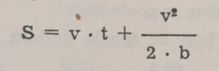 Izračun  puta  kočenja
- na horizontalnoj cesti :- S – zaustavni put u m- v – brzina kretanja vozila u m/s-t- vrijeme reagiranja u s- g = 9,81 m/s na kvadrat – gravitacijsko ubrzanje-  obično se zaokružuje na 10,0 m/s na kvadrat - f – koeficijent trenja između gume i ceste
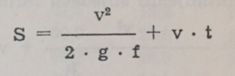 Izračun puta kočenja – demonstracijski primjer
- Brzina osobnog automobila iznosi v = 80 km/h = 22 m/s , vrijeme zapažanja i reagiranja t = 1 s , usporenje uslijed kočenja = 5 m/s na kvadrat
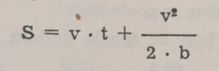 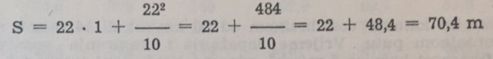 Izračun puta kočenja – demonstracijski primjer
- Brzina teretnog kamiona s prikolicom nakrcanog s teretom iznosi v = 50 km/h = 14 m/s . Vrijeme zapažanja i reagiranja iznosi t = 1 s , usporenje uslijed kočenja = 3 m/s na kvadrat.
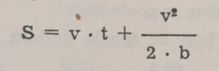 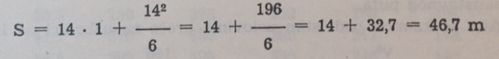 Izračun puta kočenja
- na cesti s nagibomKod ceste s nagibom treba pri izračunavanju zaustavnog puta treba uzeti u obzir komponentu djelovanja sile teže koja proizlazi iz mase-težine vozila. U slučaju da se vozilo spušta nizbrdo , komponenta sile teža djeluje tako da produžava zaustavni put vozila pri kočenju , a pri vožnji uzbrdo povećava se usporenje uslijed kočenja i zaustavni put pri vožnji uzbrdo je kraći. Komponenta sile teže dolazi do izražaja stvarajući  ubrzavanja ili usporavanja nekog vozila na nagnutoj cesti. Ovo ubrzanje/usporenje izračunava se po sljedećoj formuli :                                                     p = g x np – ubrzanje/usporenje u m/s na kvadratg = 9,81 m/s na kvadrat , ubrzanje sile teže , zaokružuje se na 10n – nagib ceste izražen u postocima (%)
Izračun puta kočenja
- Primjerice za neko vozilo koje se spušta cestom nagiba n=8 % , ubrzanje p iznosi : 


- Za izračunavanje zaustavnog puta za vožnju nizbrdo , mora se kočioni put umanjiti za iznos koji se dobiva po formuli ( p=g n) , a pri vožnji uzbrdo mora se za isti iznos povećati.
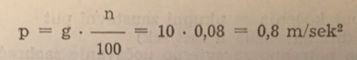 Izračun puta kočenja
- Za izračun puta kočenja kod nagnute ceste obično se koristi sljedeća formula :
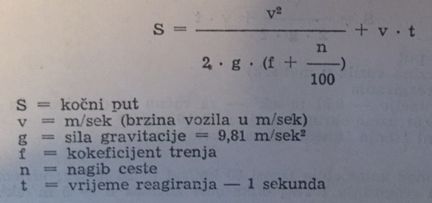 Izračun puta kočenja – demonstracijski primjer
- Teretni kamion vozi brzinom v = 50 km/h = 14 m/s na horizontalnoj cesti. Vrijeme zapažanja i reagiranja vozača t = 1 s , usporenje uslijed kočenja b = 5 m/s na kvadrat, koeficijent trenja f = 0,5.- Ako se kamion pod istim uvjetima kreće na uzbrdici od 10 % :
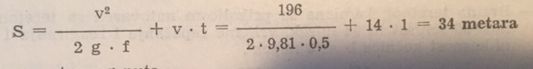 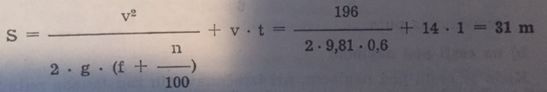 Izračun puta kočenja – demonstracijski primjer
- Teretni kamion vozi brzinom v = 50 km/h = 14 m/s na horizontalnoj cesti. Vrijeme zapažanja i reagiranja vozača t = 1 s , usporenje uslijed kočenja b = 5 m/s na kvadrat, koeficijent trenja f = 0,5.
- Ako se kamion pod istim uvjetima kreće na nizbrdici od n = 10% :
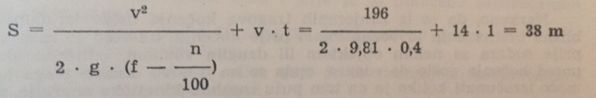 Put kočenja pri različitim usporenjima
- Kod izračunavanja zaustavnog puta pomoću ove tablice , vrijednostima iz tablice treba dodati : vrijeme reagiranja vozača i vrijeme aktiviranja kočnica – prosječno 1 sekunda :
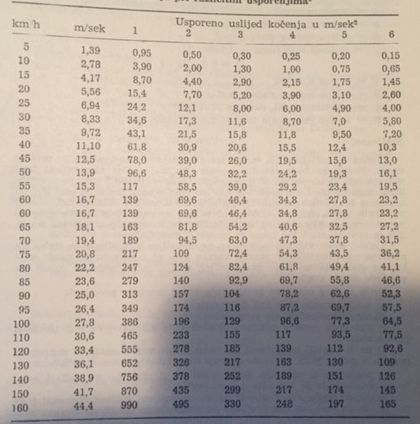 Izračun brzine kretanja vozila na osnovu tragova kočenja
- Iz izmjerenih tragova kočenja može se izračunati približna brzina koju je vozilo imalo prije kočenja , ukoliko je zaustavljeno prije sudara s nekim objektom ili drugim vozilom , odnosno ako je i pored kočenja došlo do sudara , onda se na osnovu dužine traga kočenja može izračunati koliko je na tom putu vozilo izgubilo kinetičke energije kretanja . Koristi se sljedeća formula :
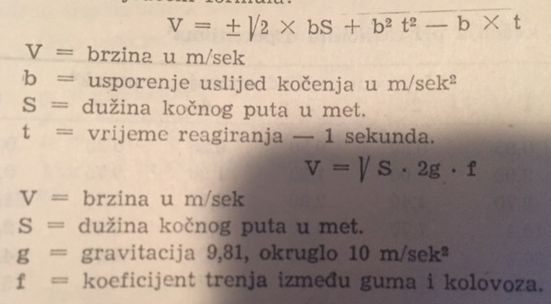 Veličina sile udara kod sudara dva vozila
- Za plastično predočenje približne veličine sile udara u sudaru dva vozila , može se koristiti usporedba sa slobodnim padom s određene visine :
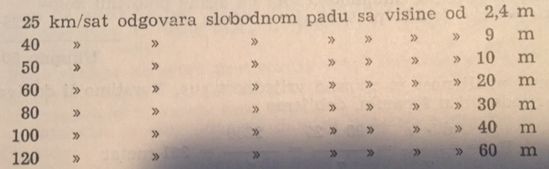 Hvala na pažnji.